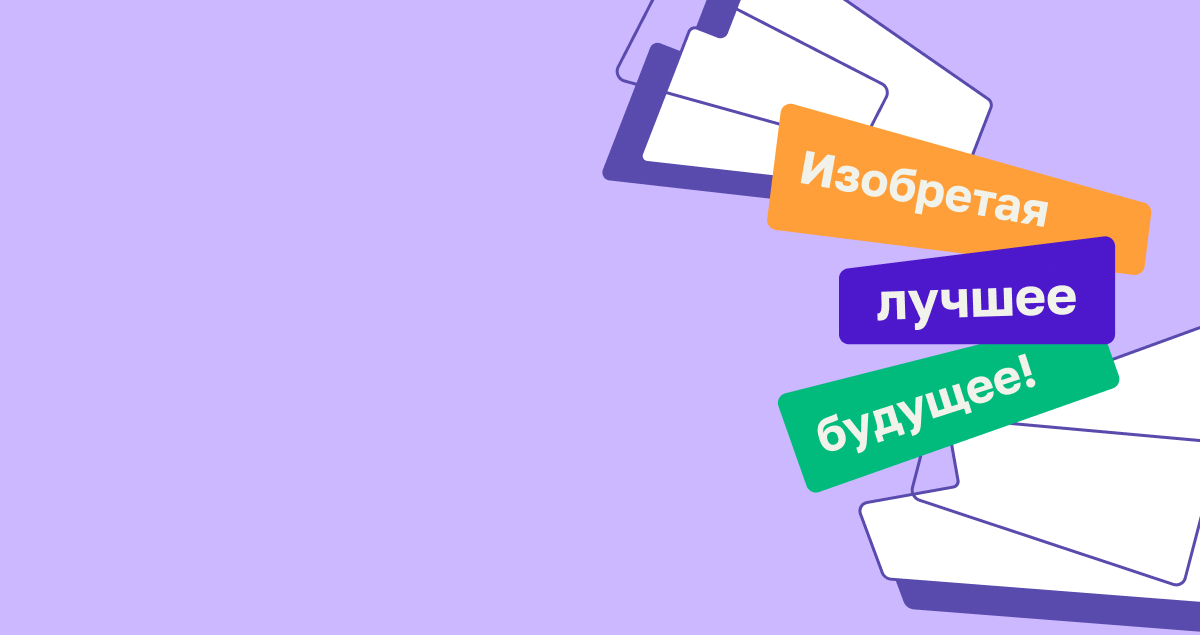 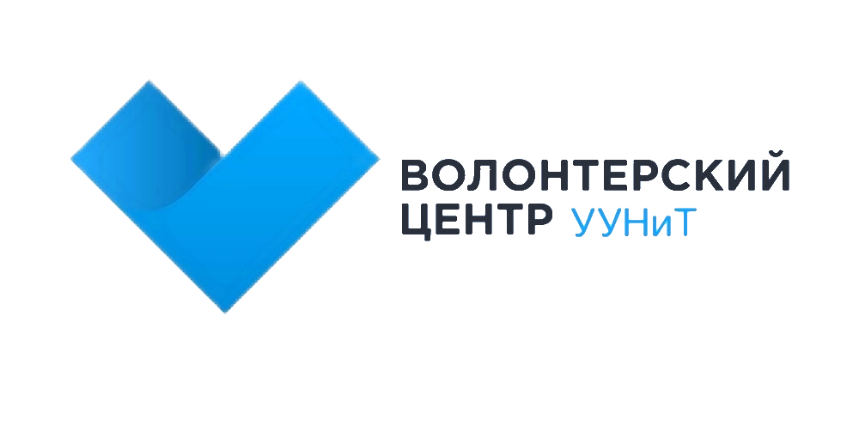 ВОЛОНТЕРСКИЙ ЦЕНТР УФИМСКОГО УНИВЕРСИТЕТА НАУКИ И ТЕХНОЛОГИЙ
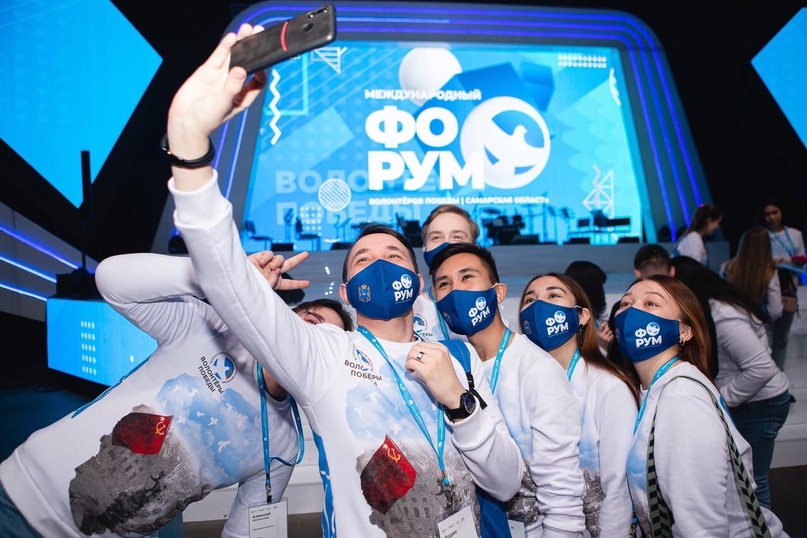 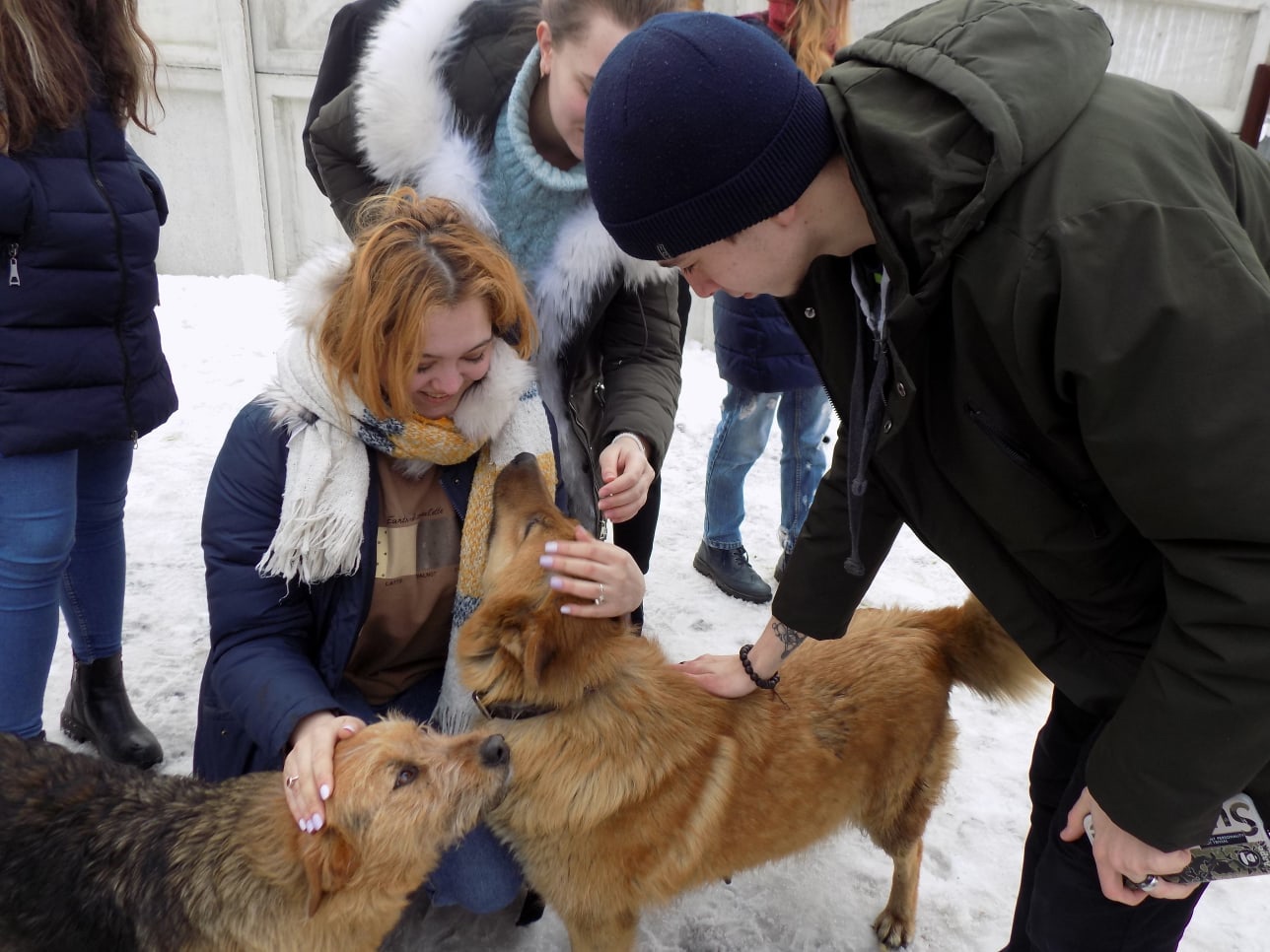 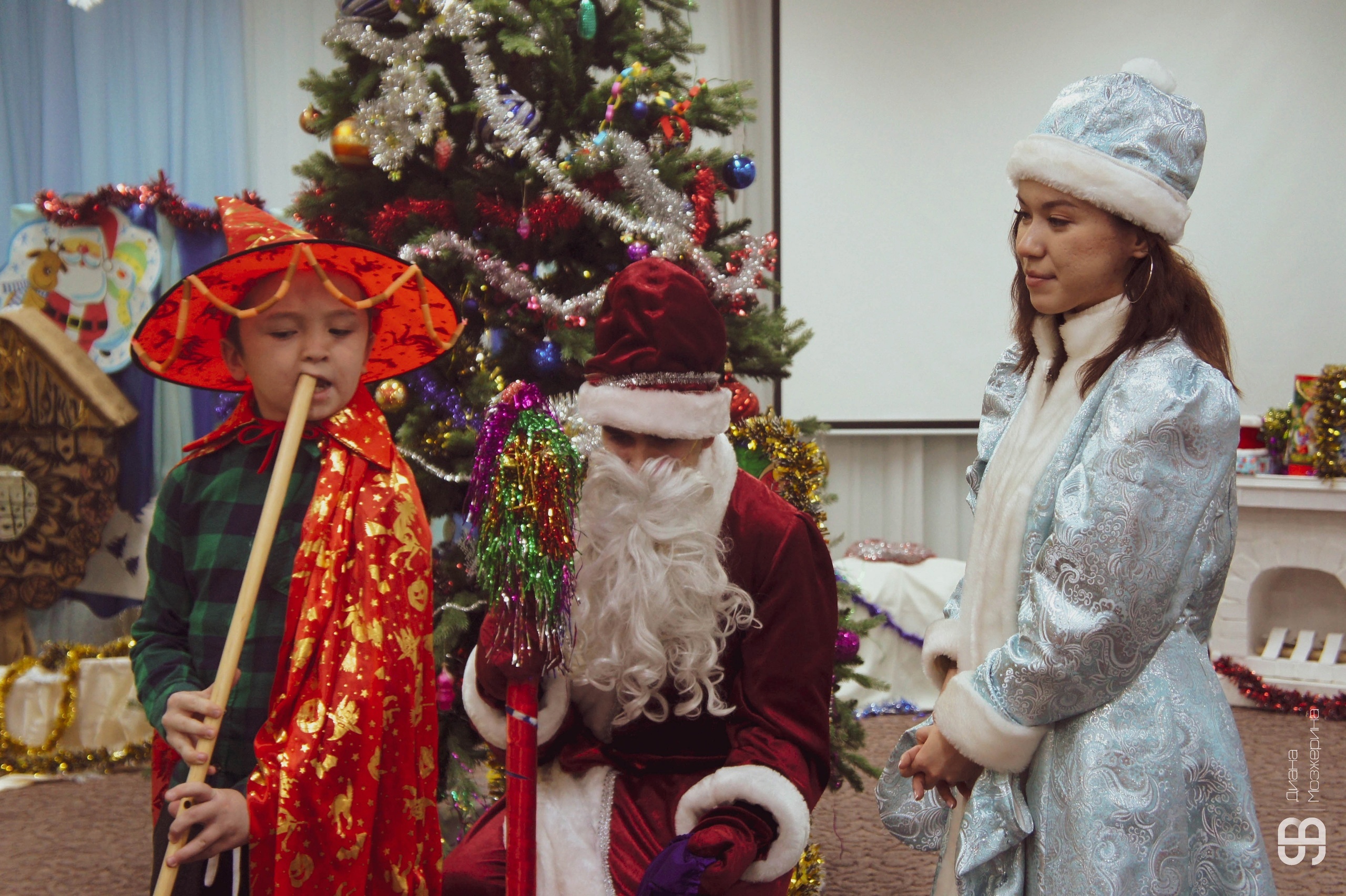 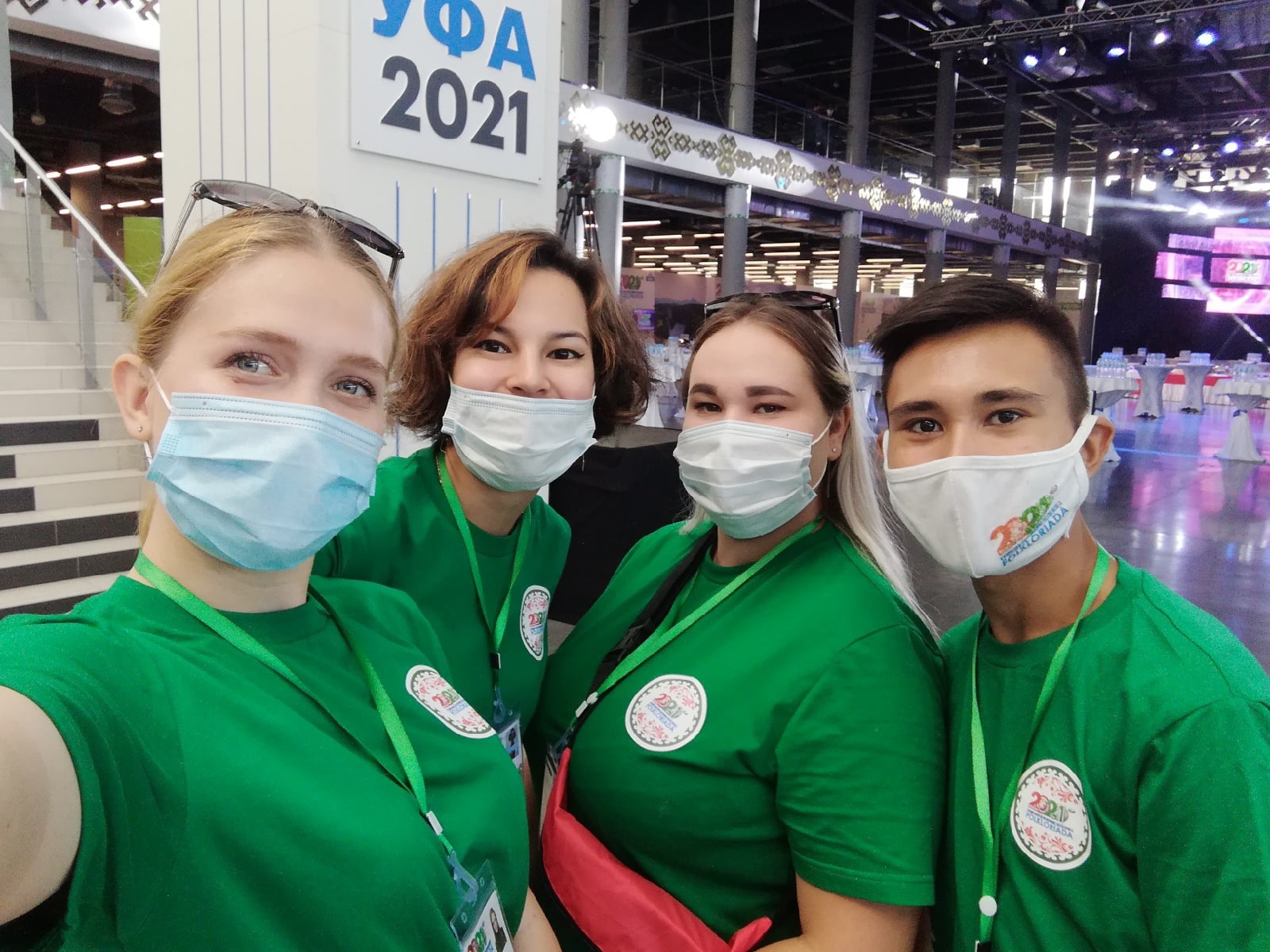 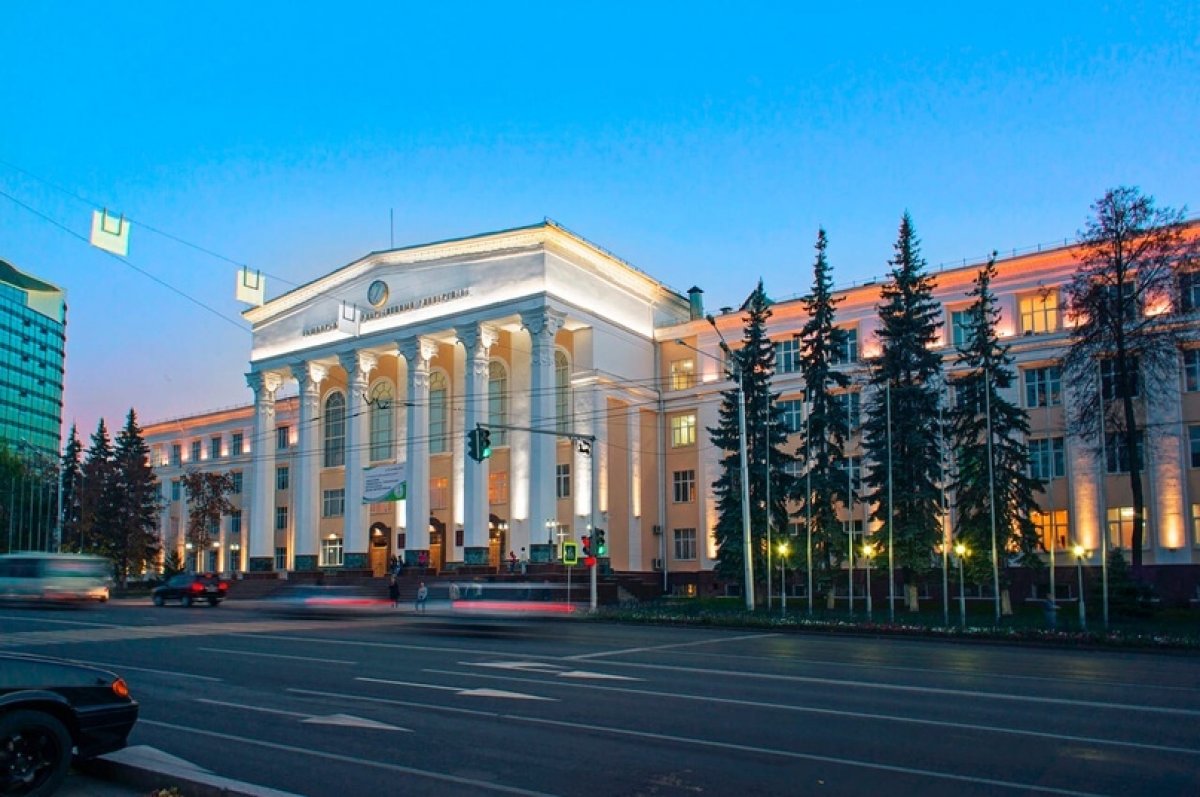 КООРДИНАТОР ШТАБА ВЦ 
В КОЛЛЕДЖЕ
ЗАМЕСТИТЕЛЬ РУКОВОДИТЕЛЯ
КОМИССИЯ ВЦ УУНИТ 
ПО ЭКОЛОГИЧЕСКОМУ
ВОЛОНТЕРСТВУ
КОМИССИЯ ВЦ УУНИТ 
ПО РАБОТЕ С ДЕТЬМИ
СОВЕТ
ВОЛОНТЕРОВ
ВЦ УУНИТ
КОМИССИЯ ВЦ УУНИТ 
ПО РАБОТЕ 
С ПОЖИЛЫМИ 
И ВЕТЕРАНАМИ
КОМИССИЯ ВЦ УУНИТ 
ПО СОБЫТИЙНОМУ
ВОЛОНТЕРСТВУ
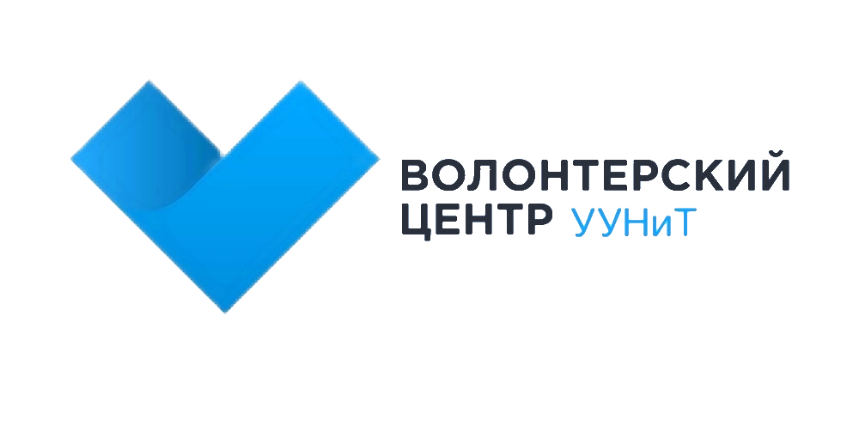 490

КОЛИЧЕСТВО СТУДЕНТОВ, 
СОСТОЯЩИХ В ВОЛОНТЕРСКОМ ЦЕНТРЕ уунит
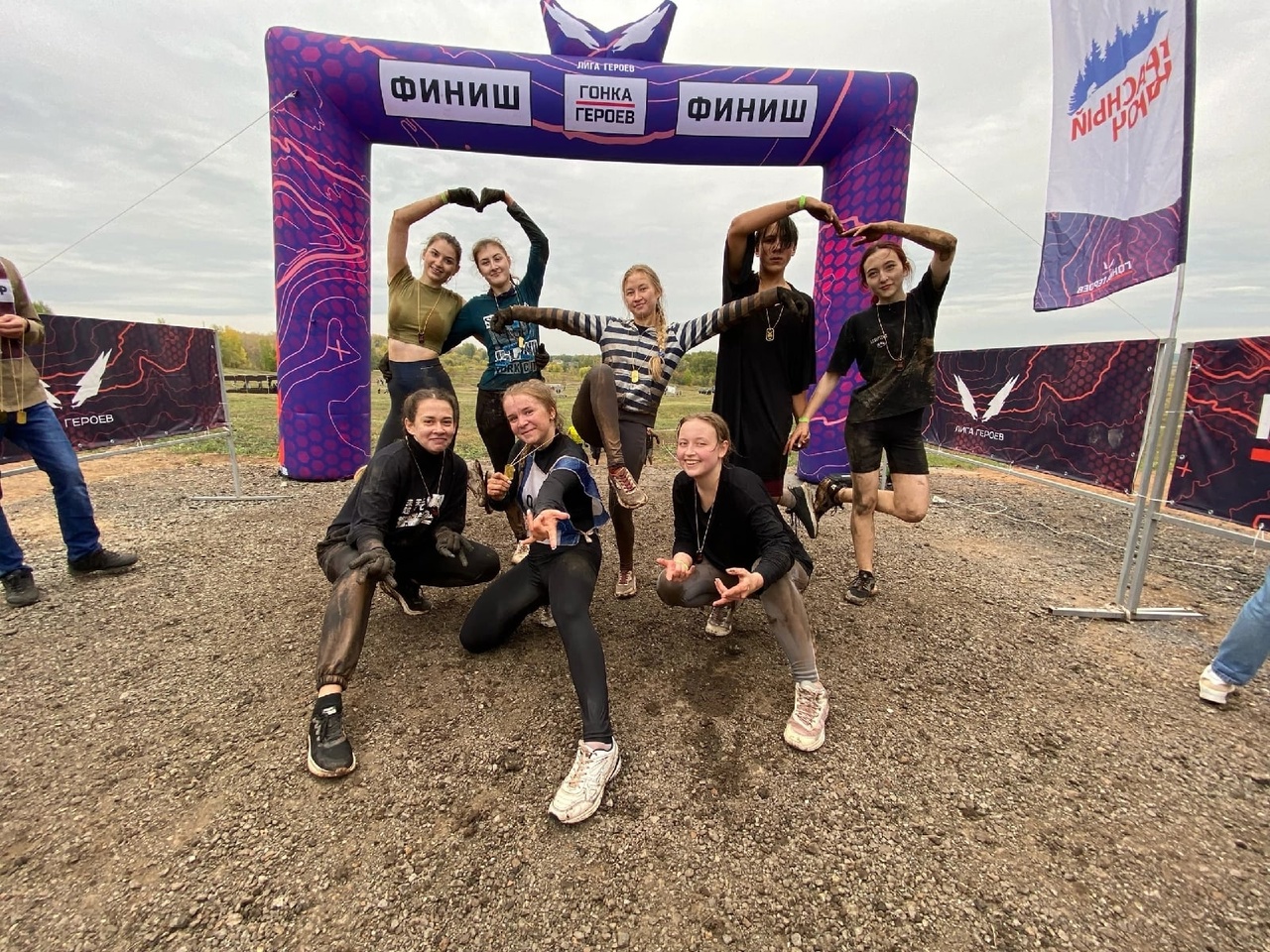 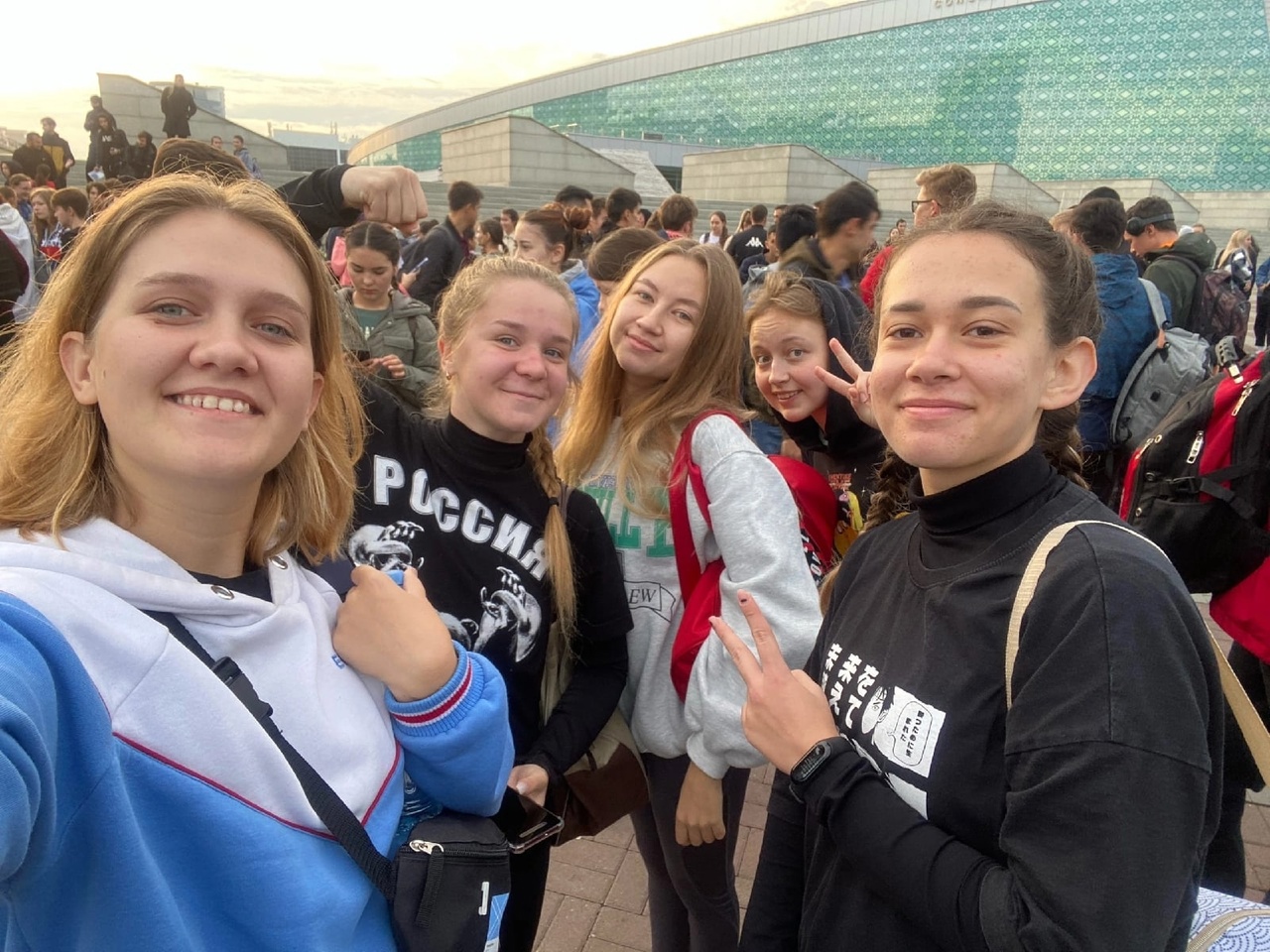 Мотивация студентов к волонтерской деятельности
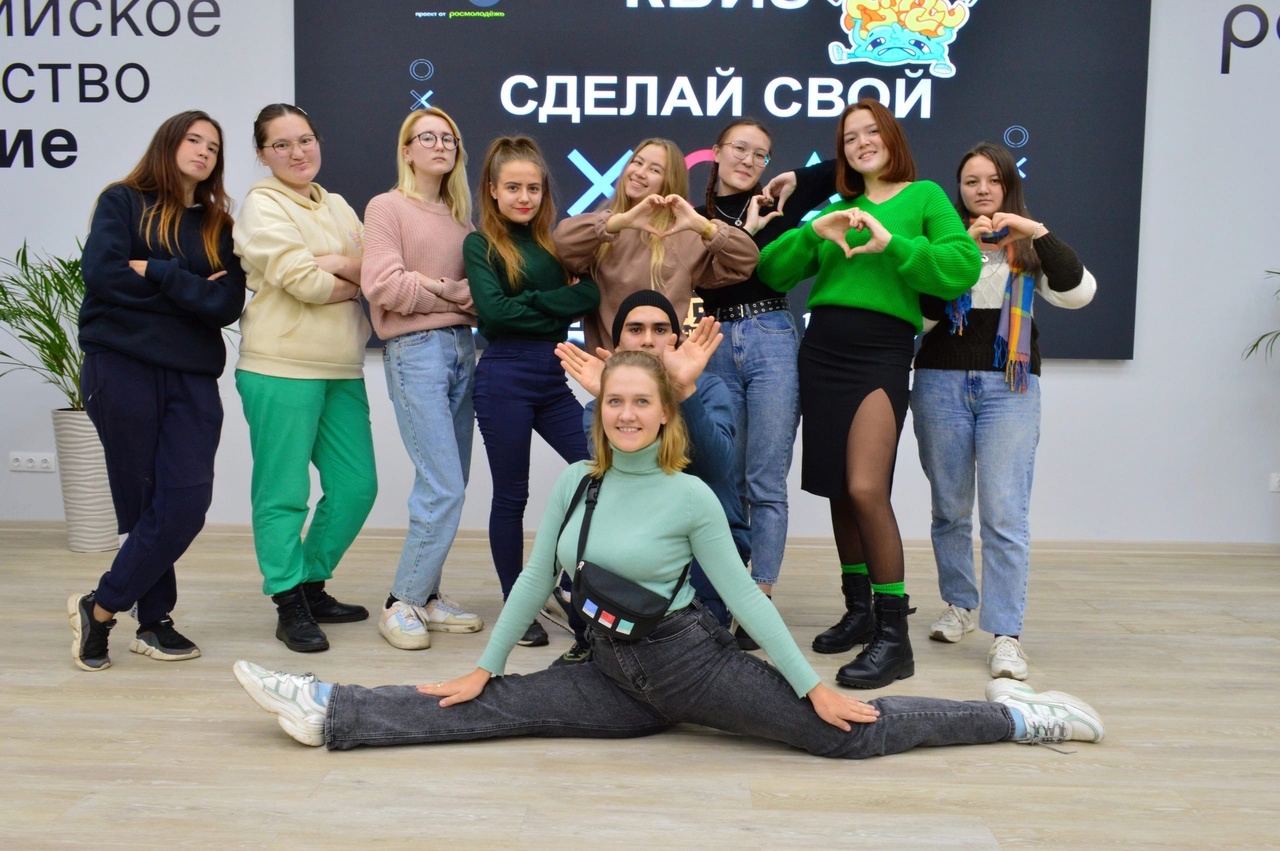 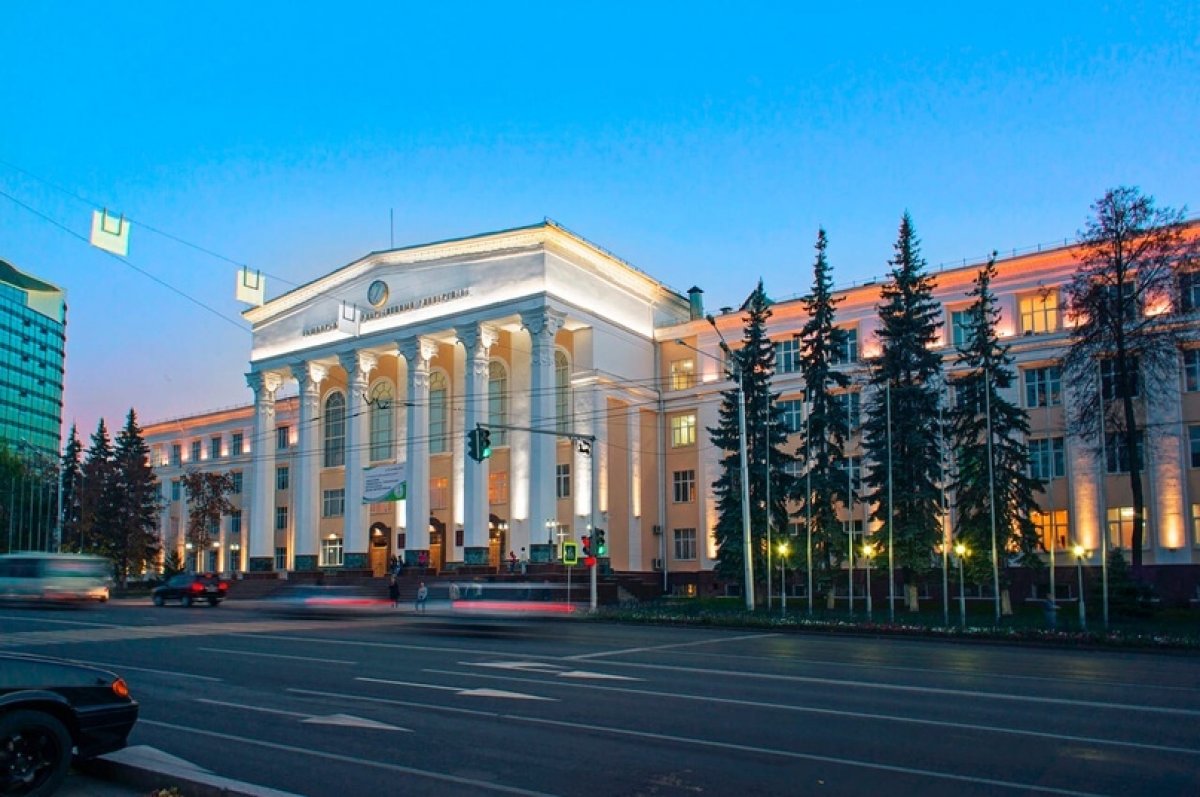 Доп.баллы к зачетным и экзаменационным предметам
Программа поощрения 
«Лучший доброволец месяца»
МОТИВЫ УЧАСТИЯ 
В ДОБРОВОЛЬЧЕСКОЙ ДЕЯТЕЛЬНОСТИ
Участие в международных, всероссийских и региональных мероприятиях
Прохождение учебной практики
Получение профессионального опыта
Баллы на пгас
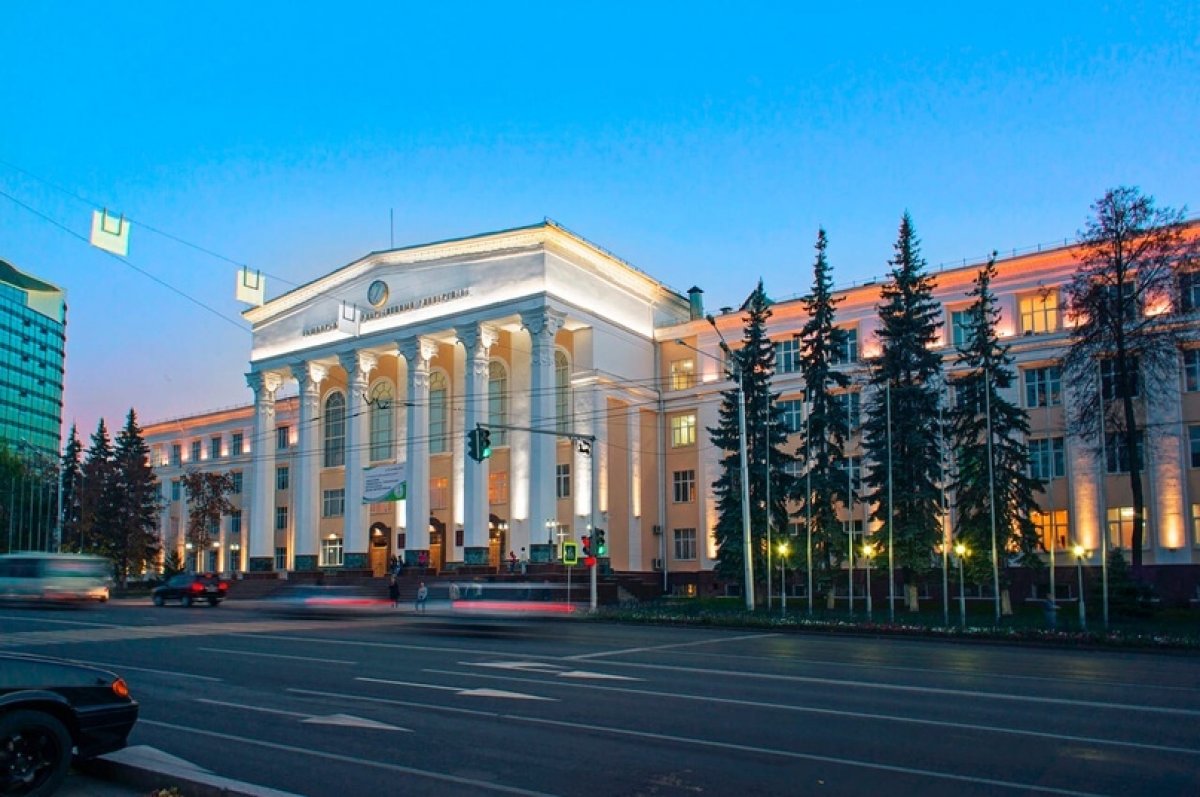 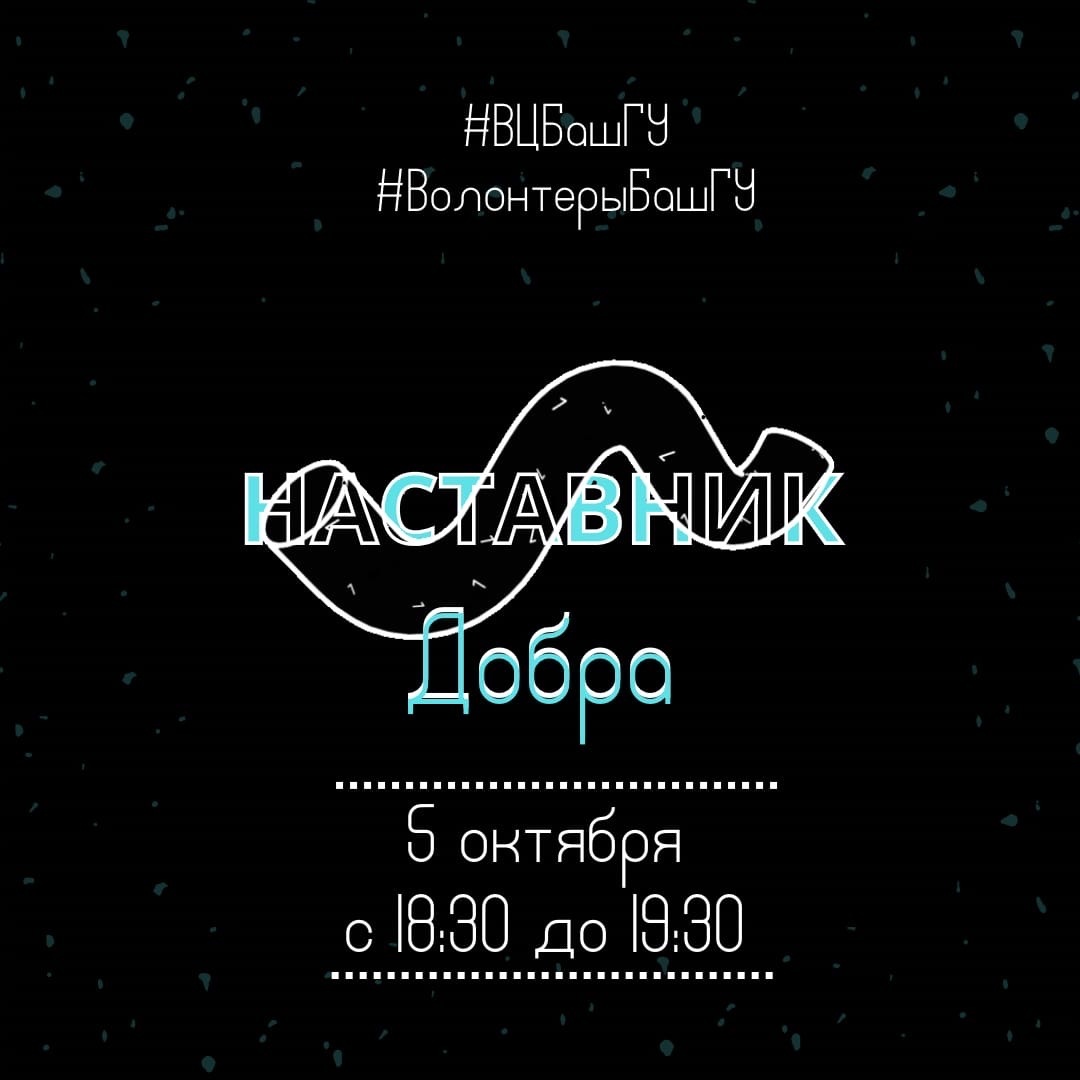 проект «Наставник добра», направлен на формирование навыков организатора и выявление лидерских качеств
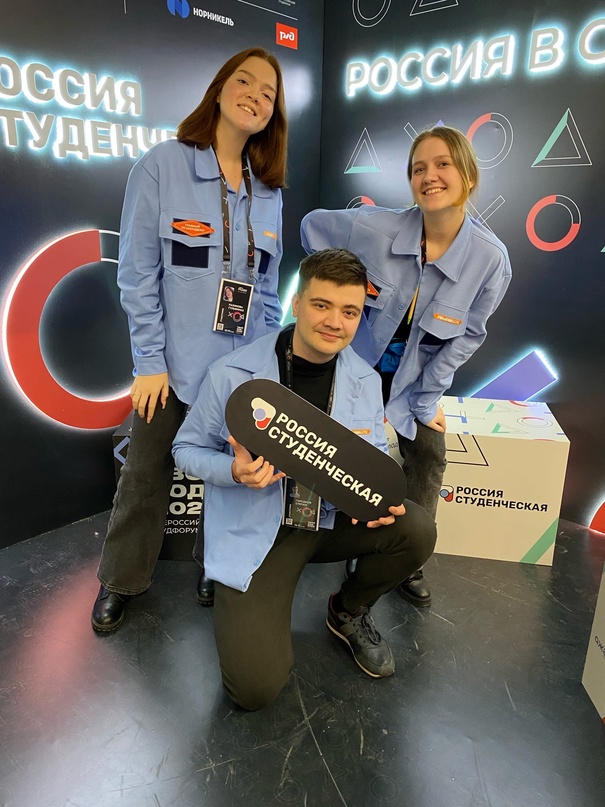 Программа 
«Лестница успеха»
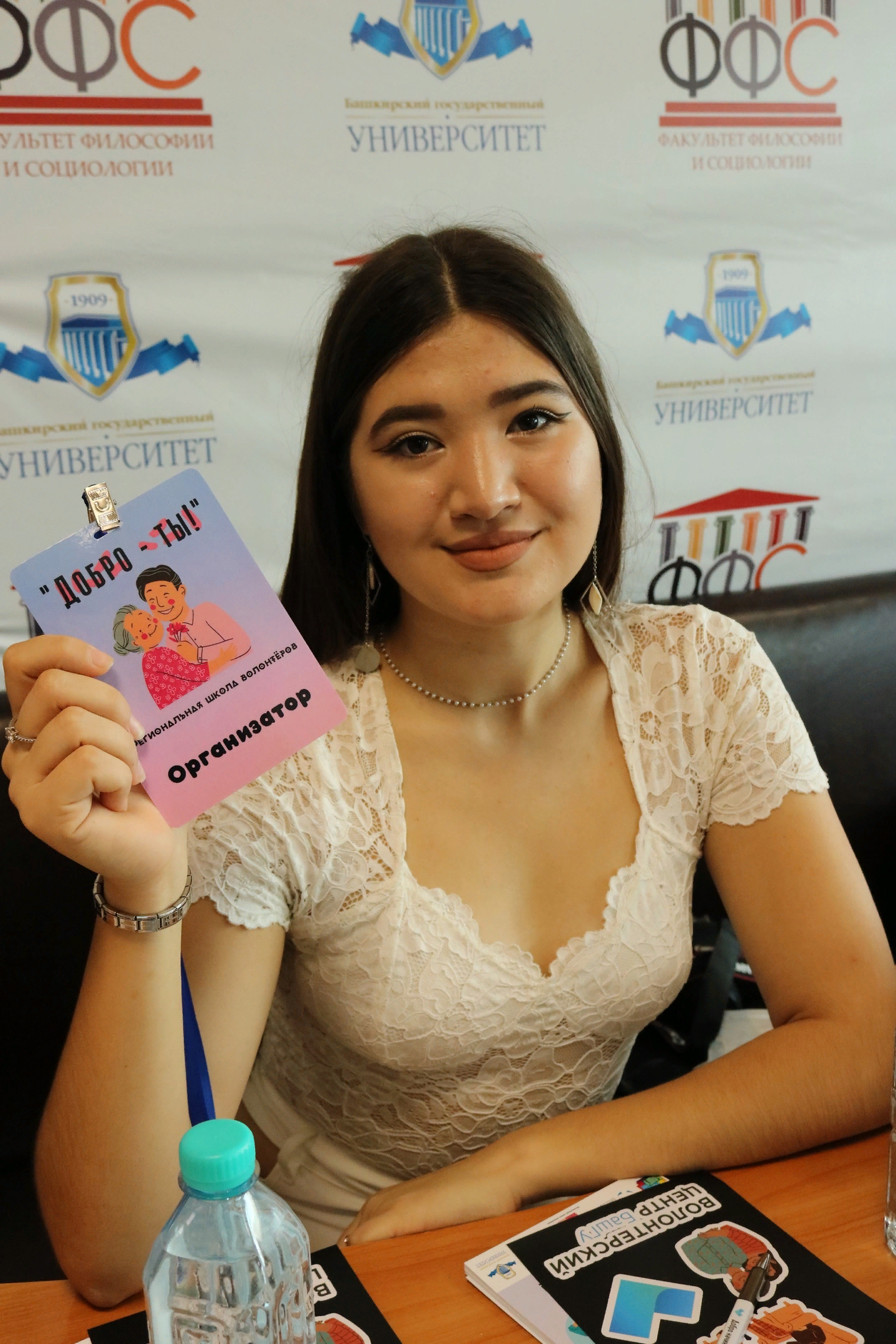 Хочу.смогу.сделаю
Театротерапия для пожилых «Именлек»
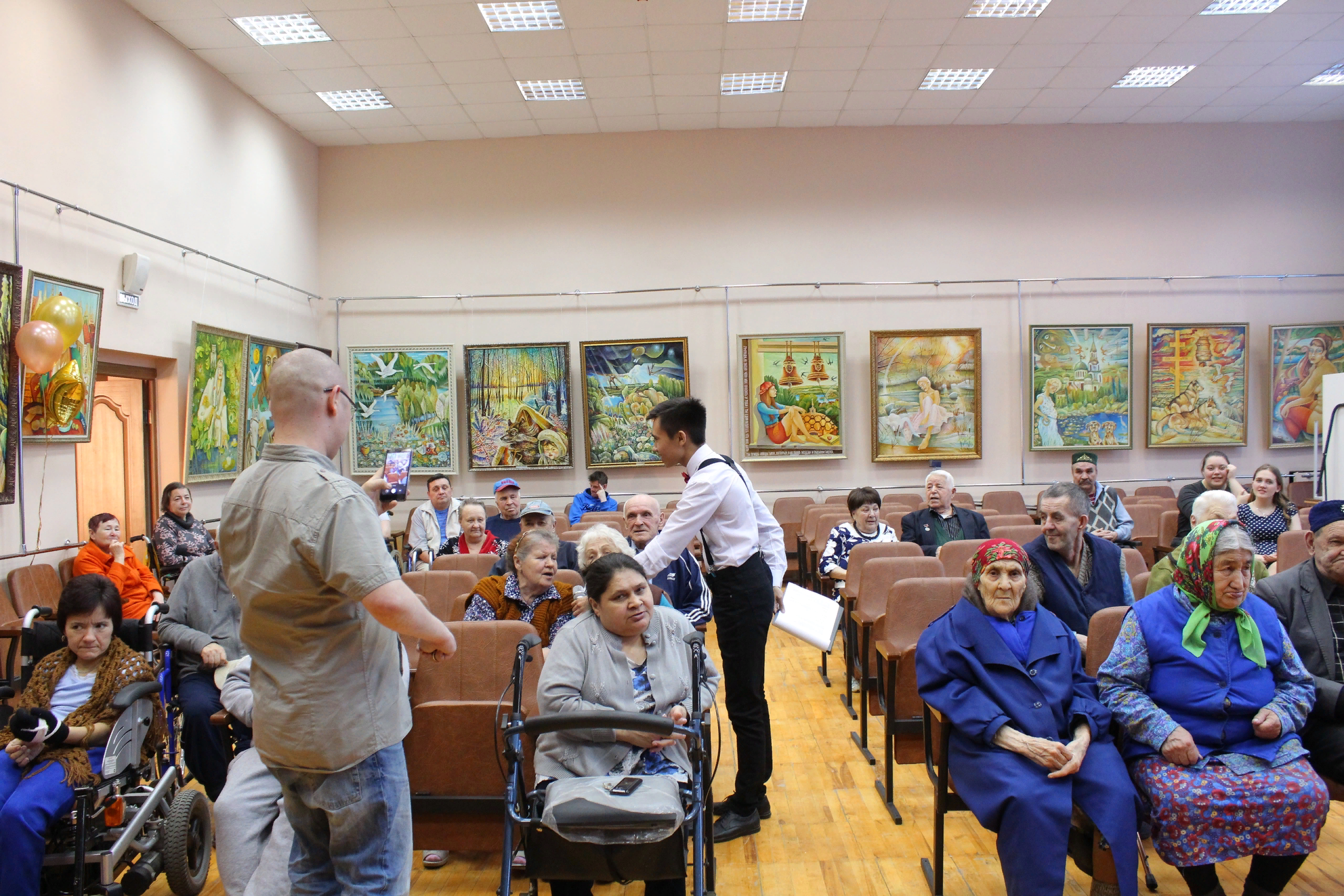 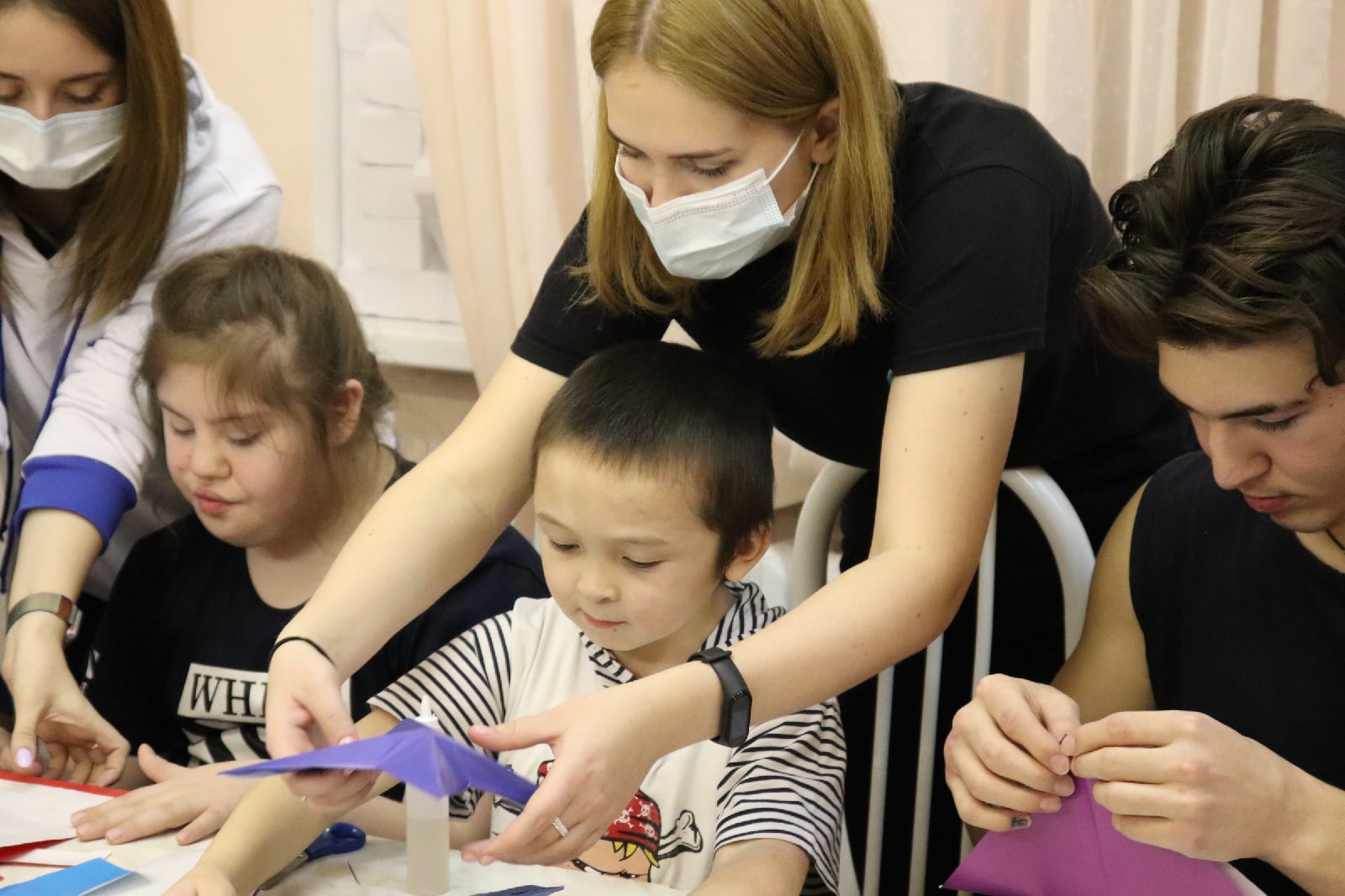 Fashion Laboratory 
«KA!EF»
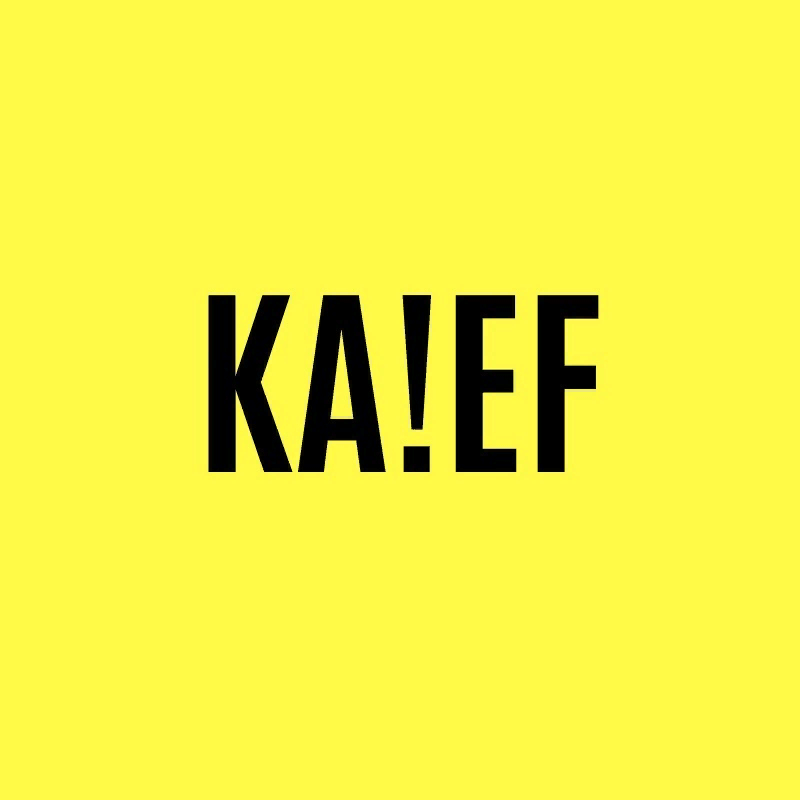 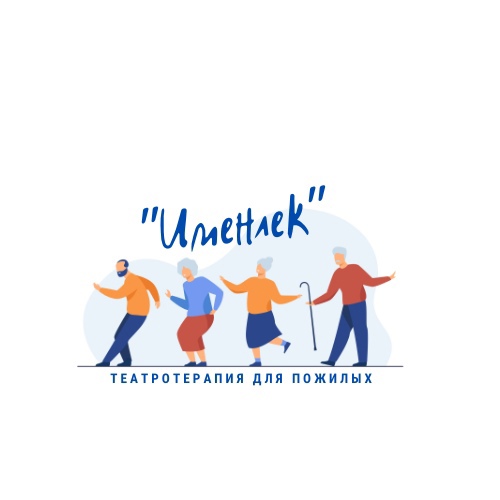 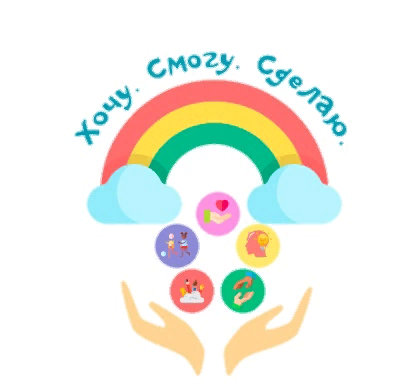 1 223 000 рублей

Общая сумма выигранных денег 
на реализацию социальных проектов
«Добро – Ты!» форум направленный на изучение социального волонтерства, а именно направление «Помощь пожилым и ветеранам».
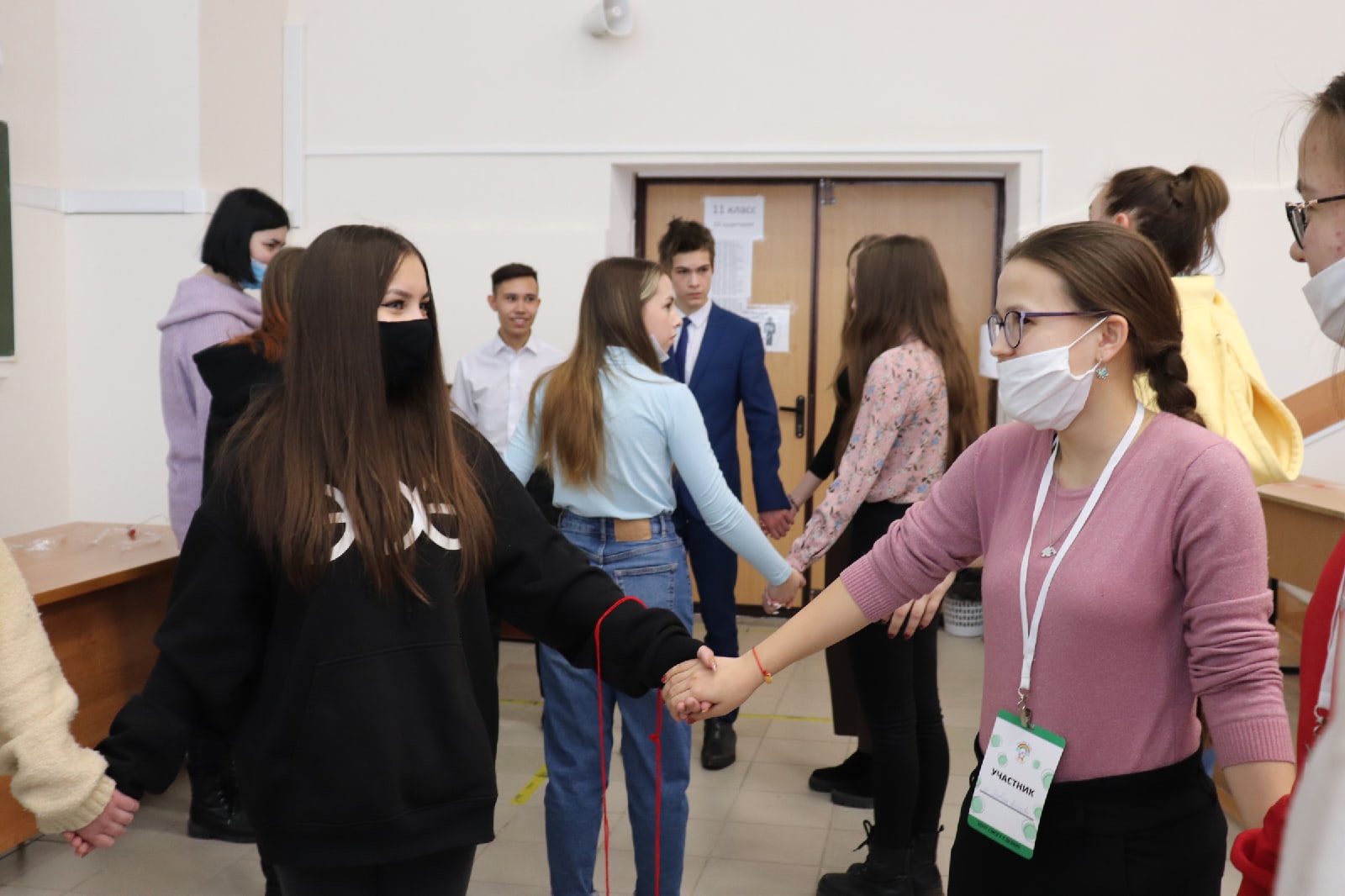 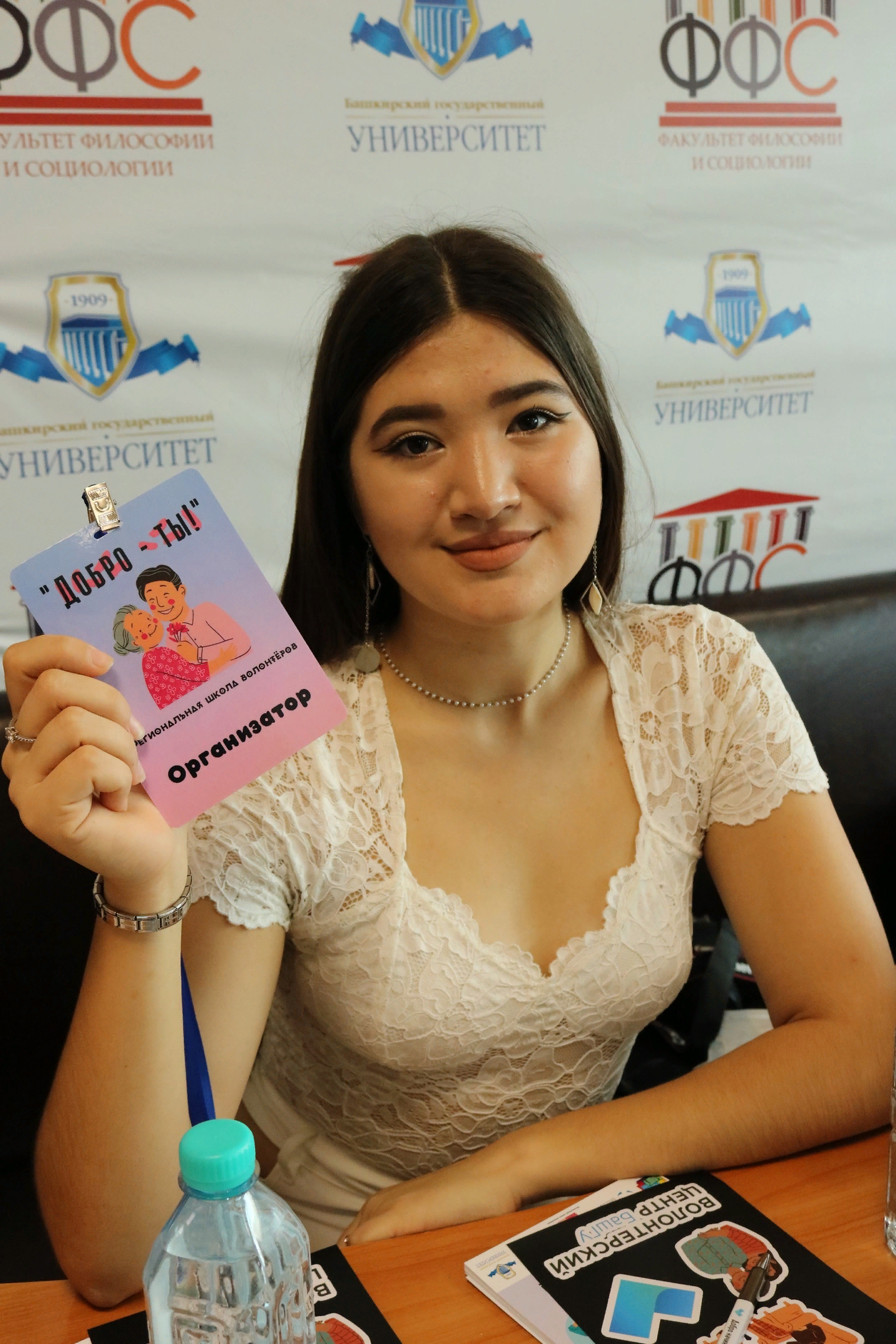 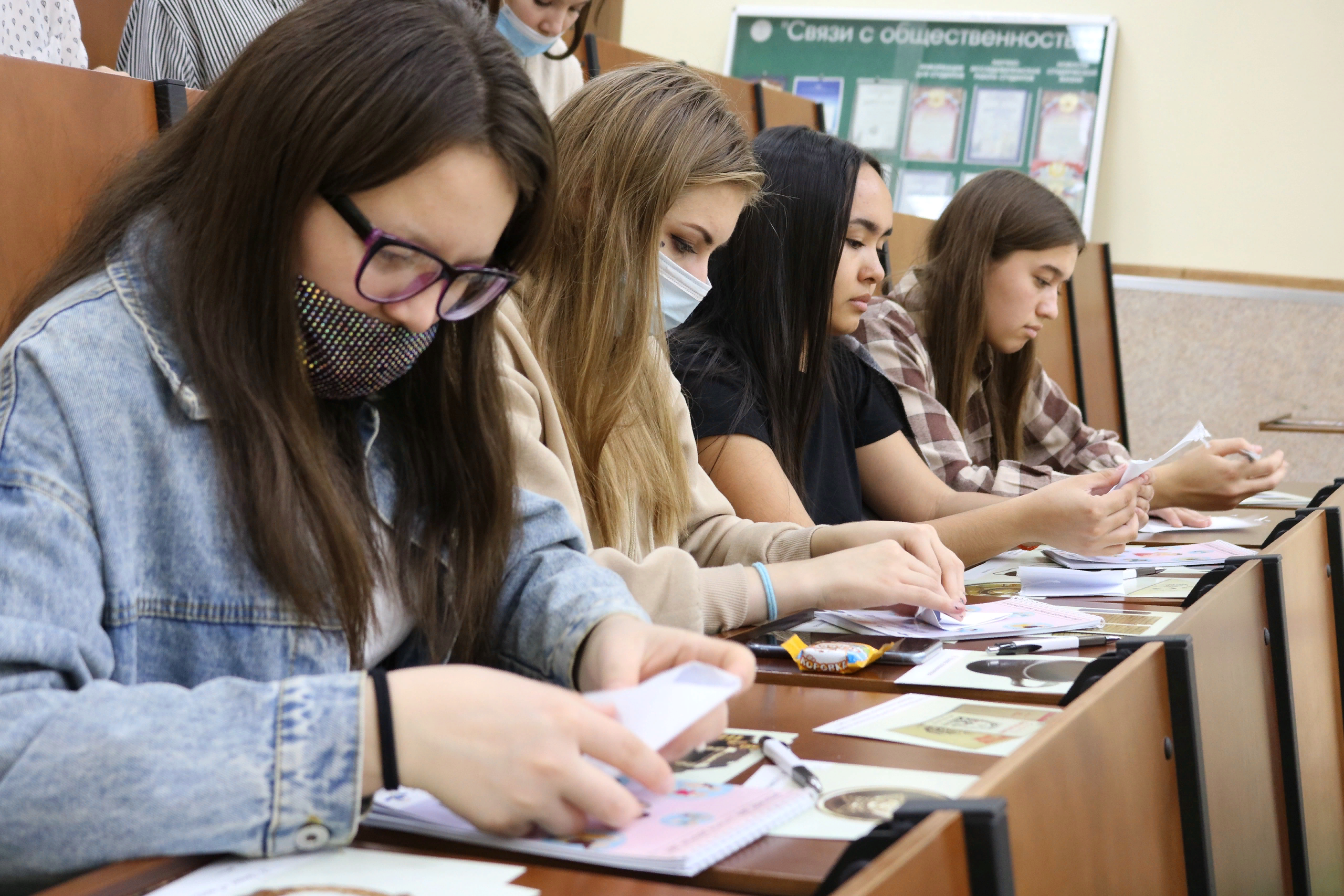 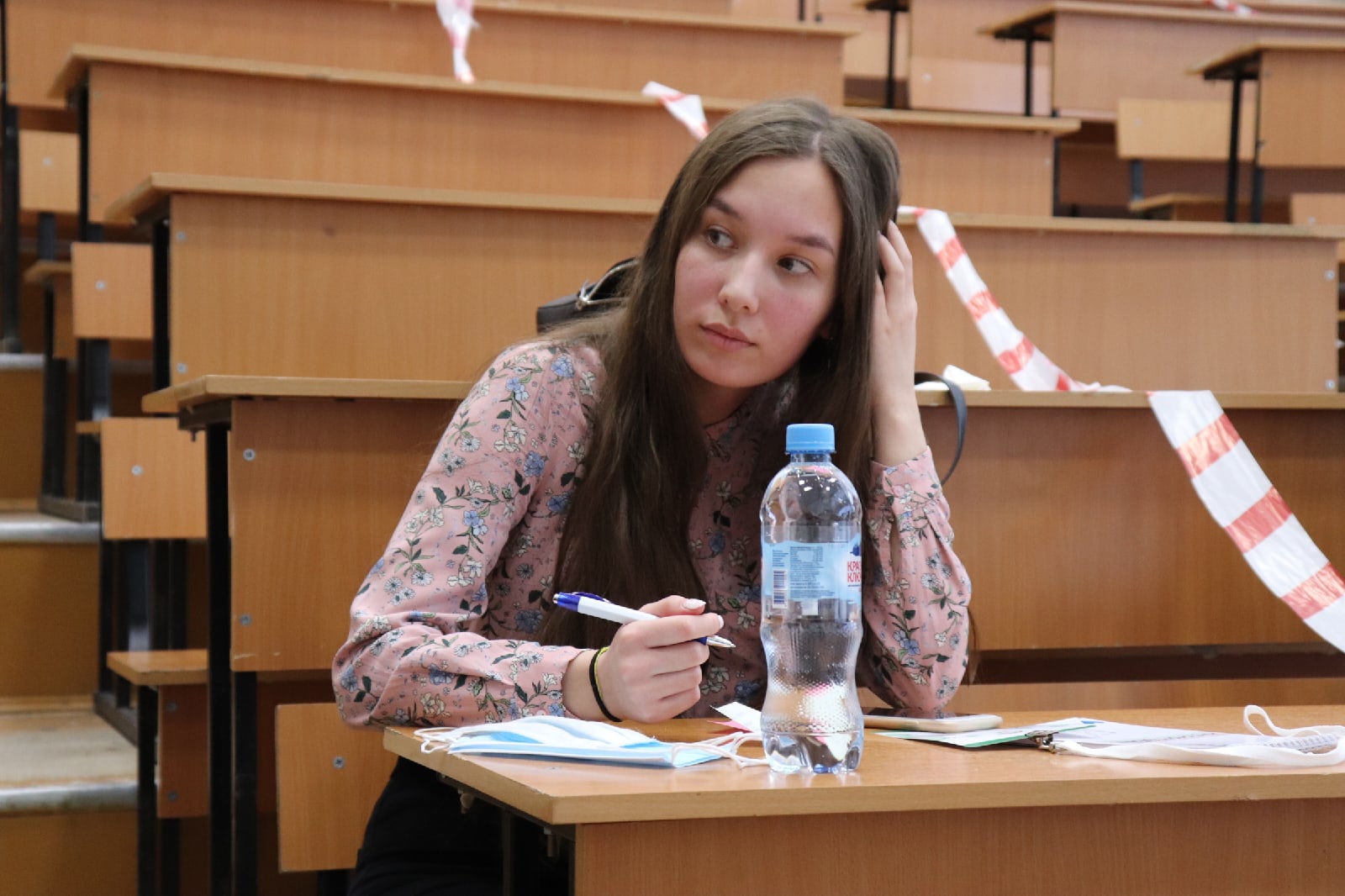 «Добро тут» реализованный в рамках соц.проекта «Хочу.Смогу.Сделаю.» форум направленный на изучение социального волонтерства, а именно направление
 «Работа с детьми»
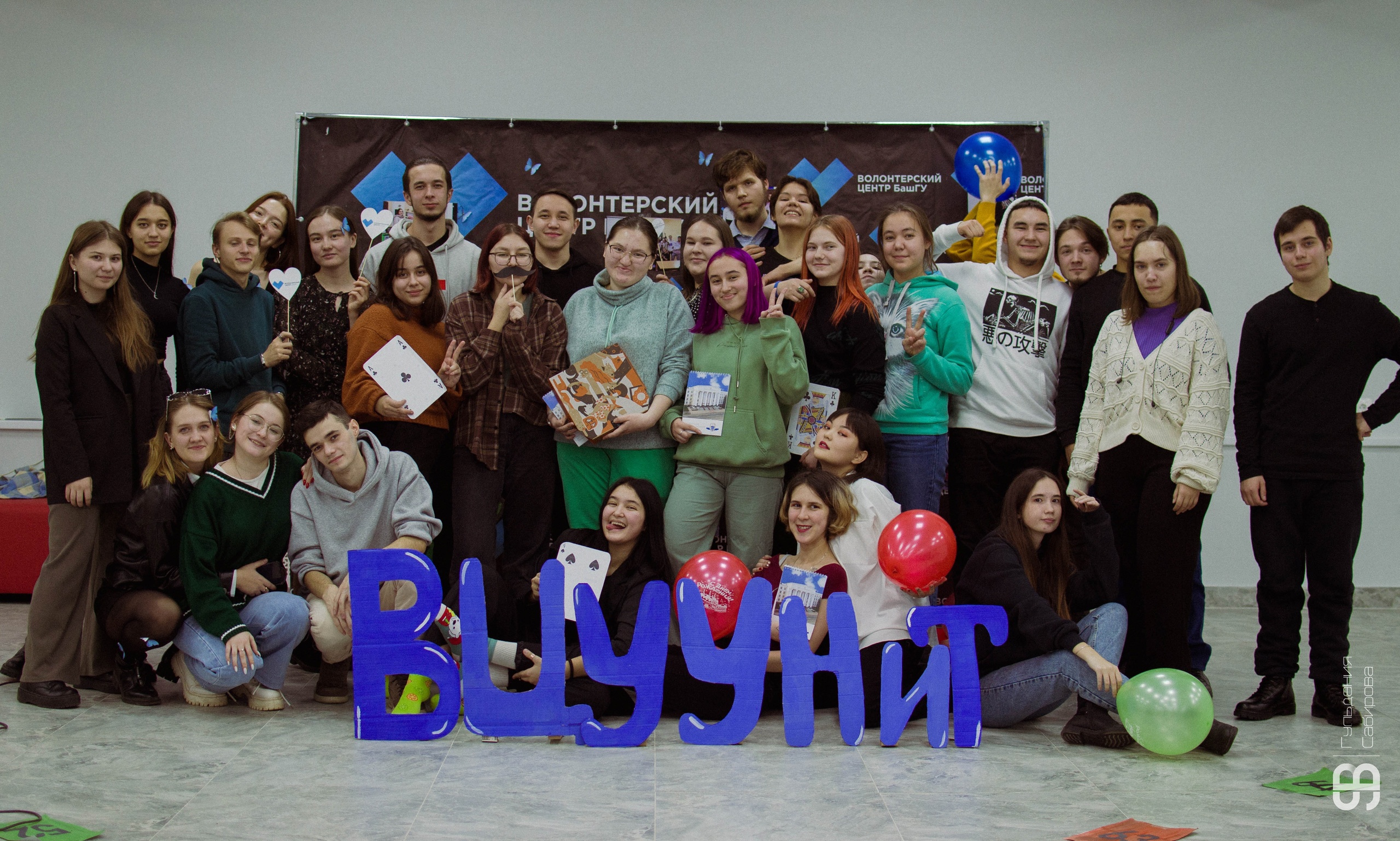 Спасибо за внимание!